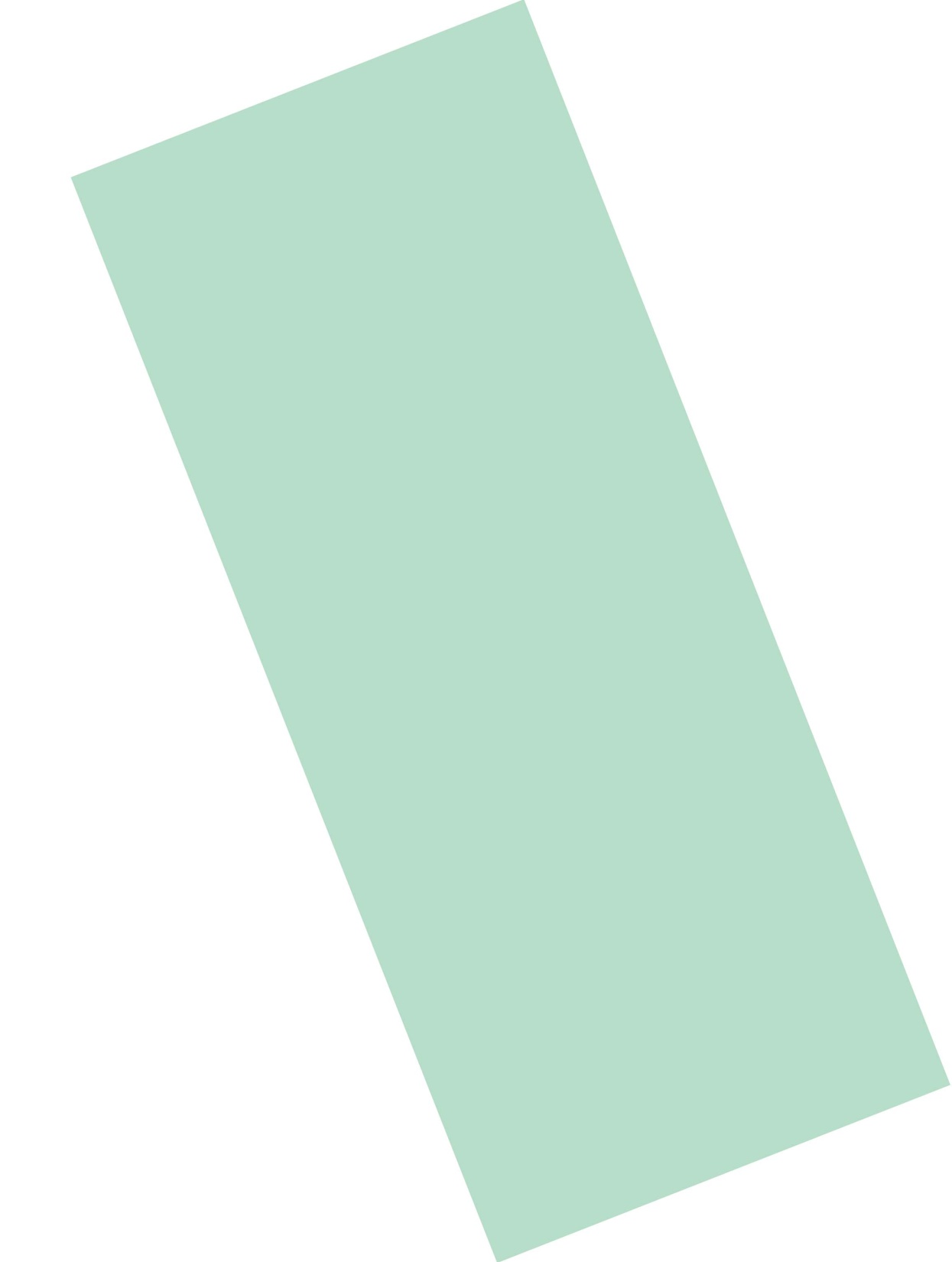 Заседание ПрезидиумаАссоциации «Союз  стройиндустрии  Свердловской области»
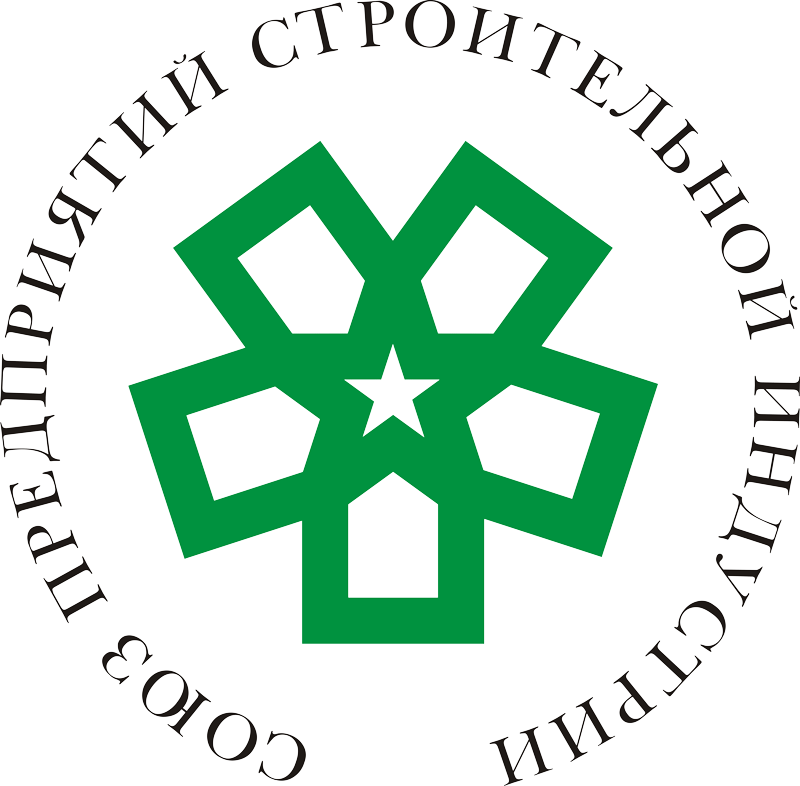 Екатеринбург
19 декабря 2018г.